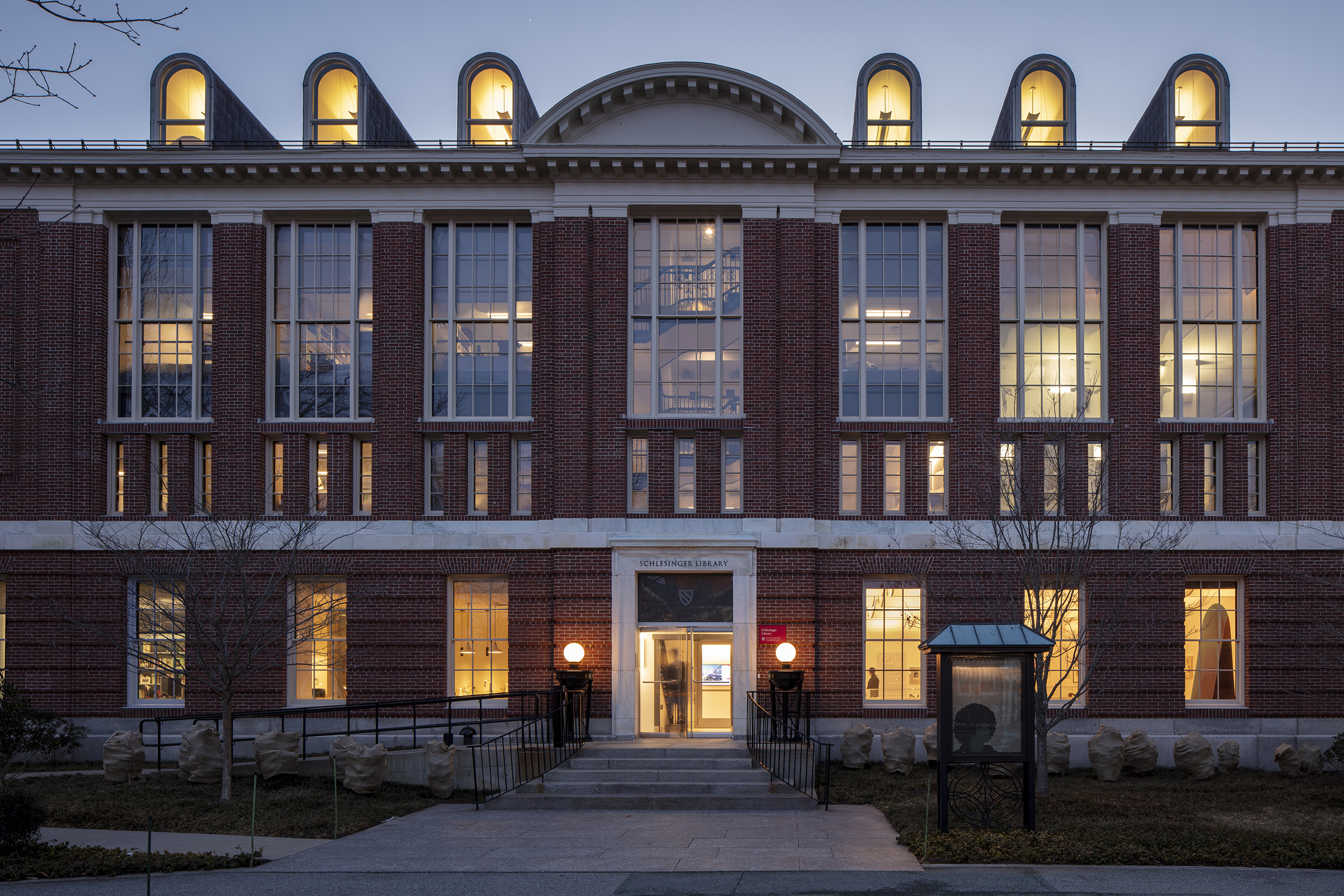 Documenting Women's History at the Schlesinger Library
Maud Wood Park
Shown here in 1928

Radcliffe College class of 1898
Suffrage activist
Donated Woman's Rights Collection in 1943
Arrival of the Woman's Rights Collection at RadcliffeAugust 1943
Students pull a wagon that once sold the suffrage newspaper The Woman’s Journal to Longfellow Hall
Woman's Rights Collection displayed in Longfellow Hall
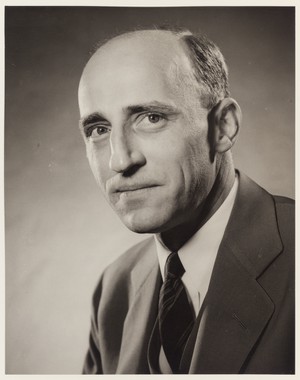 Radcliffe College President Wilbur K. Jordan

Historian Mary Ritter Beard
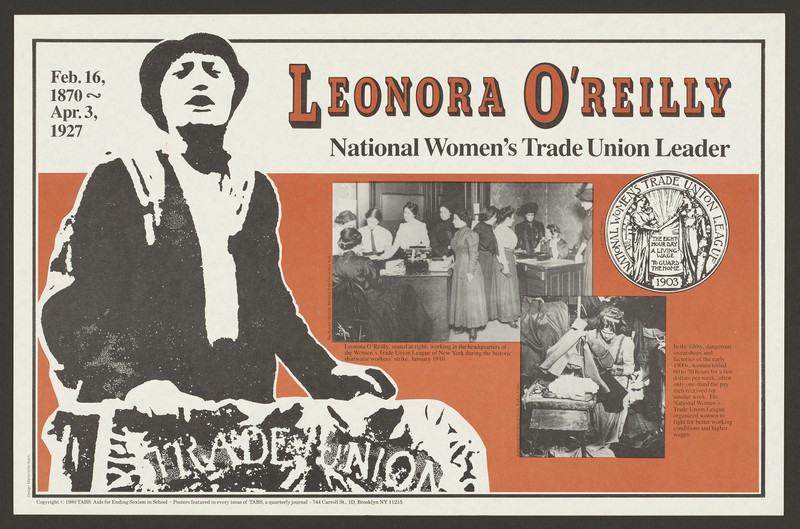 Women's Archives room in Byerly Hall
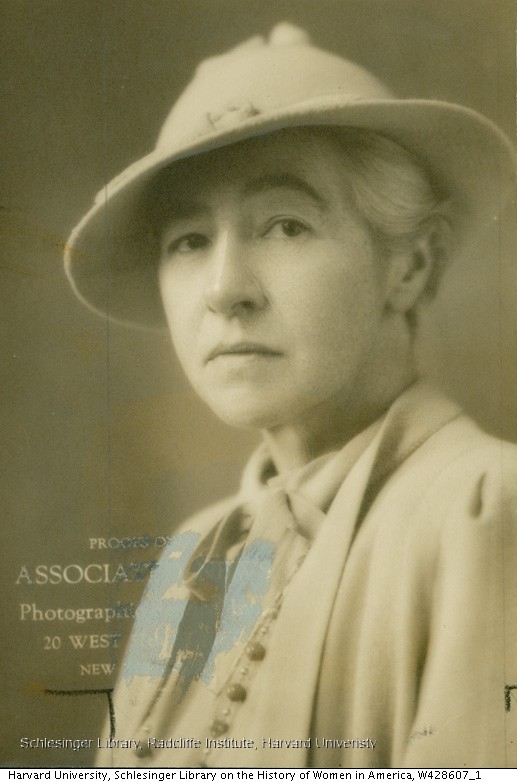 Miriam Van Waters
Hilda Worthington Smith
Beecher Stowe family papers
Letter from Lyman Beecher sent to his daughter Catherine, 1827
1961: Widener transferred 1,500 cookbooks to Women's Archives
Arthur and Elizabeth Schlesinger
Arthur with Barbara Solomon
Elizabeth with Matina Horner
Schlesinger Library, 1971
Director’s office
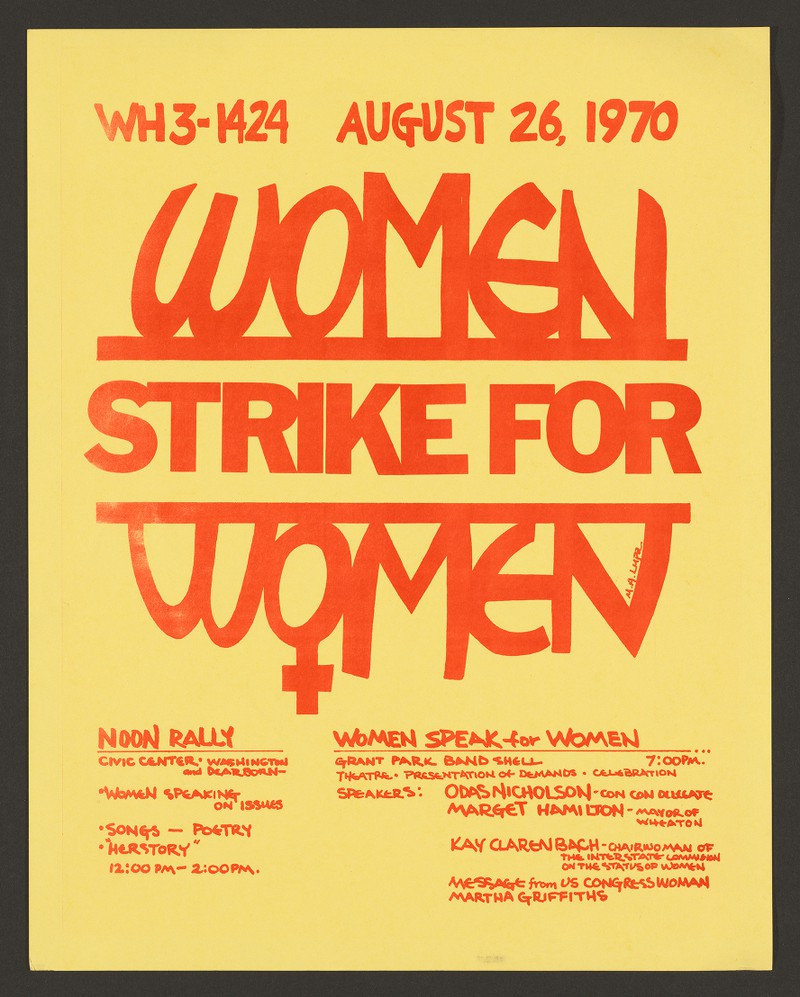 Women​ demand equality
Gerda Lerner  Bernice "Bunny" Sandler
Black Women Oral History Project
Women's organizations
Radcliffe College Archives
Victoria Ogden Howarth (Class of 1911) scrapbook
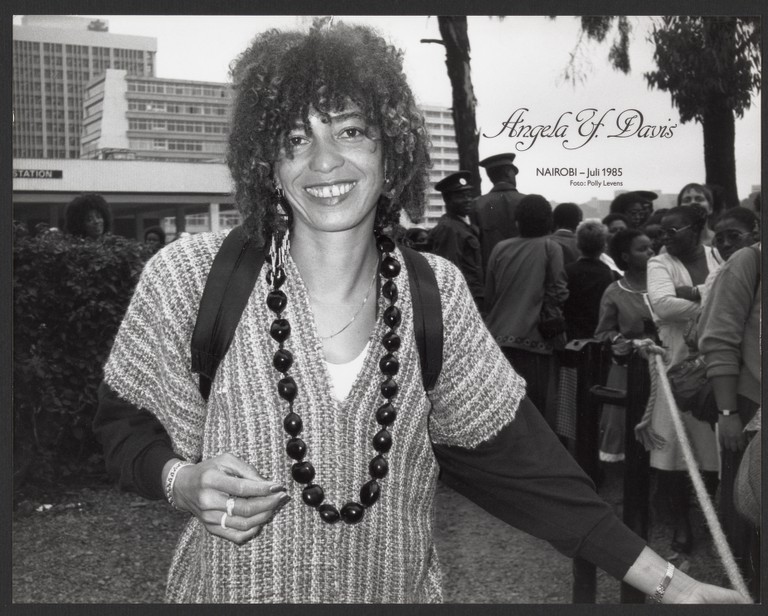 Black feminists
Angela Y. Davis 
June Jordan
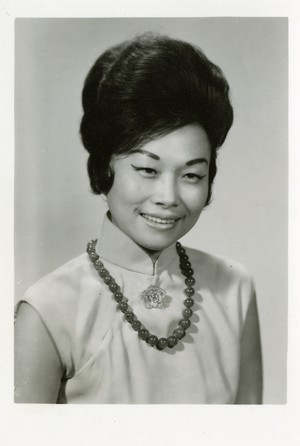 Conservative women
Anna Chennault
Mildred Jefferson (shown here with Phyllis Schlafly)
Eleanor Skelton Cash diary, ca.1986
Pauli Murray                  Adrienne Rich
"ordinary" women
Beatrice Jeanette Whiting,  1915
Jennifer Halpern, 1975
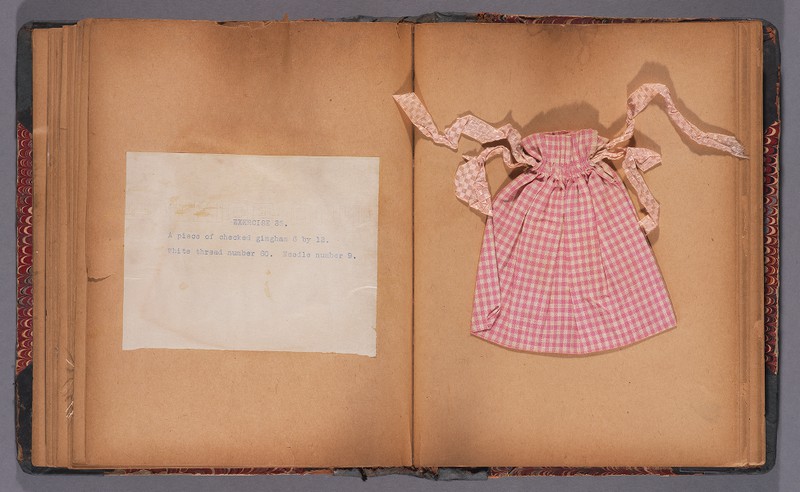